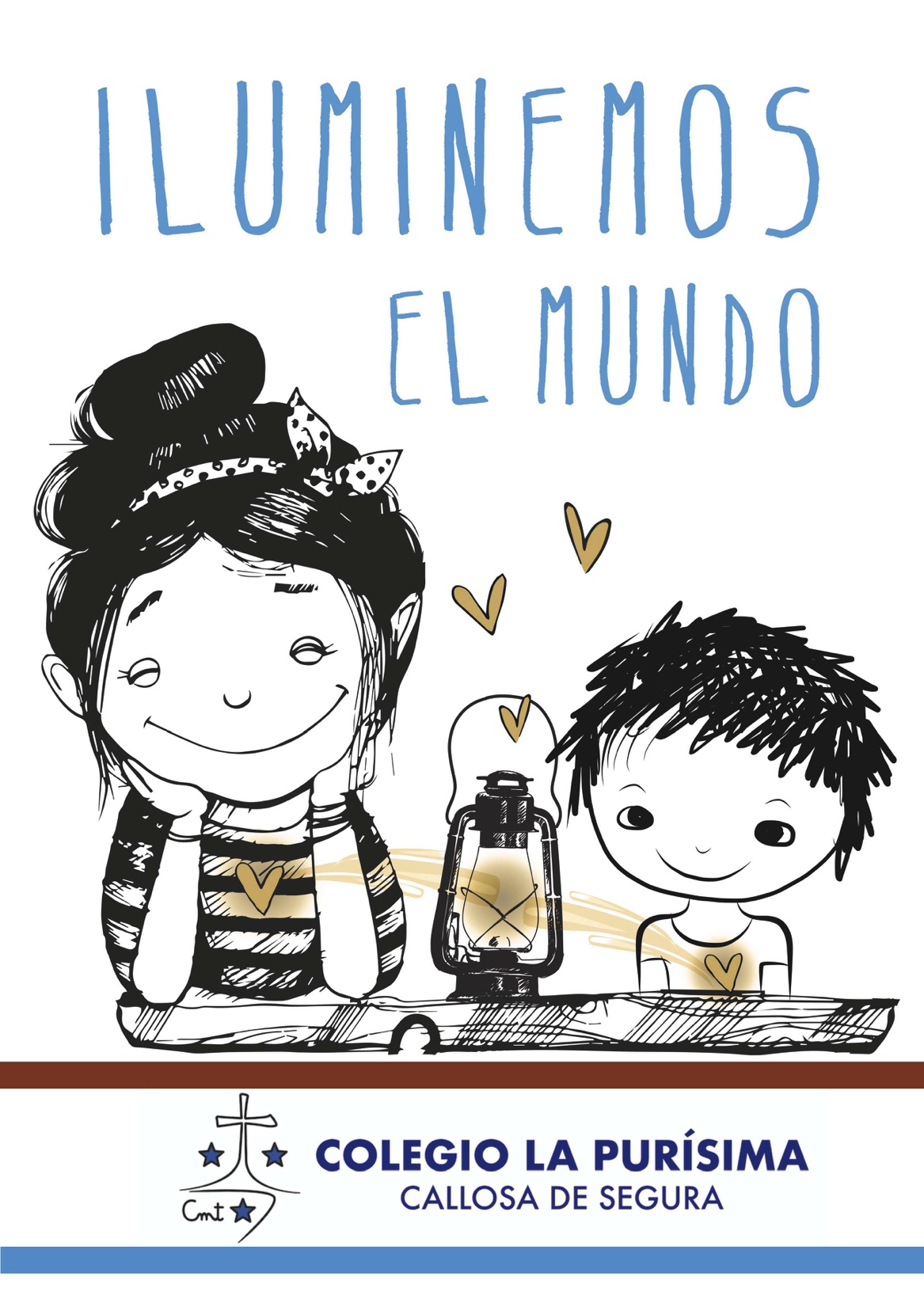 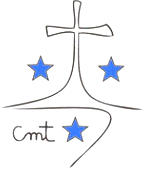 Oración lunes 16 de mayo

Curso escolar 2021-2022
El Padre Francisco Palau y el mes de mayo…
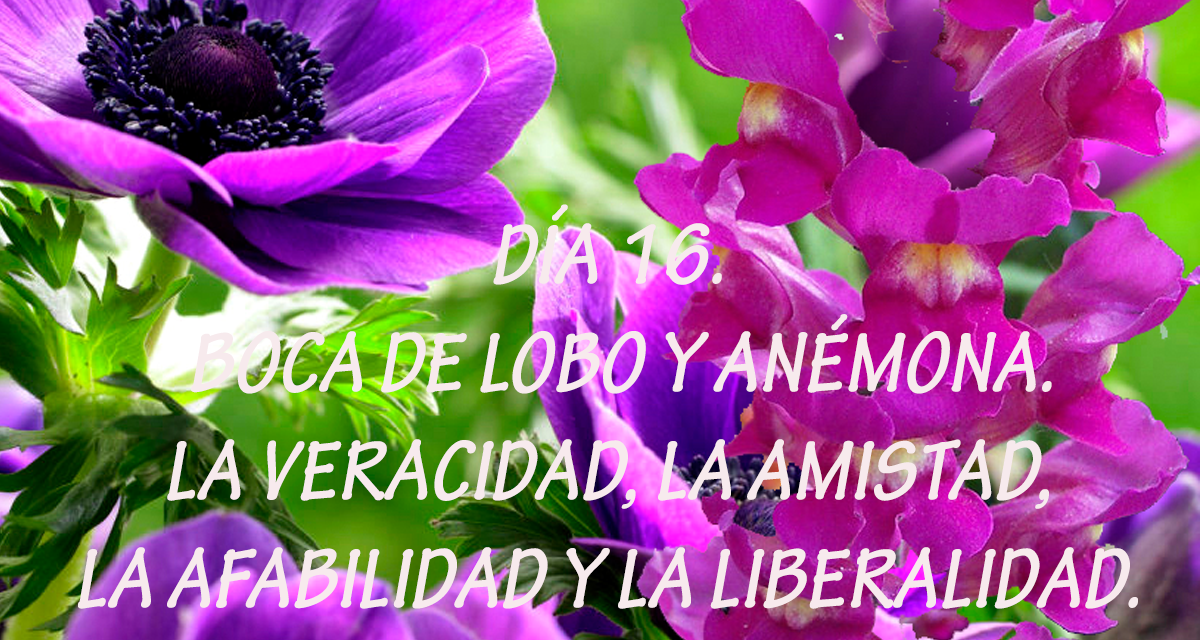 https://cmtpalau.org/wp-content/uploads/2020/05/MM-16.pdf
Oremos:
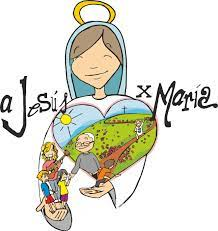